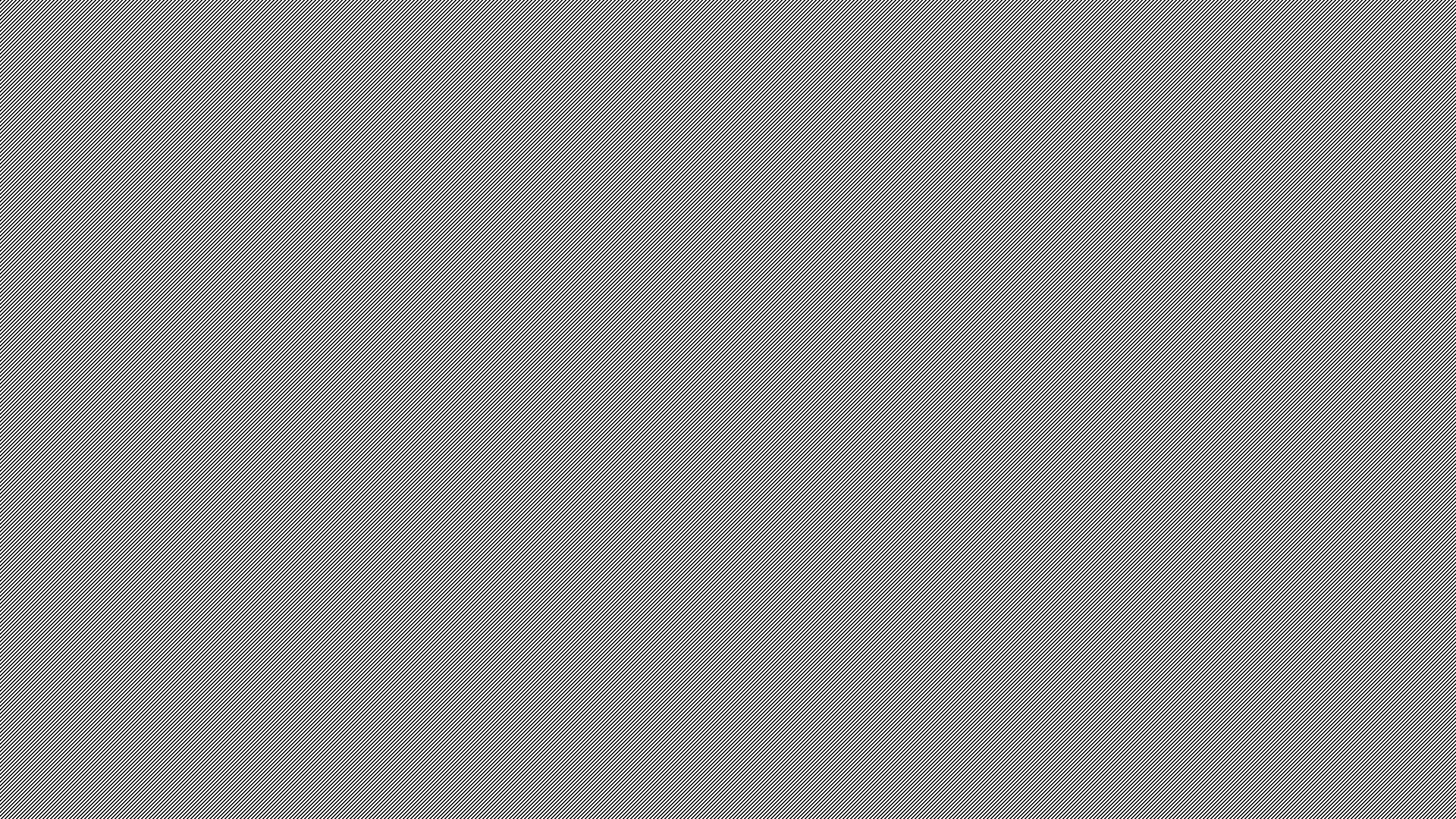 LEADERSHIP LESSONS LEARNED....and still more to learn!
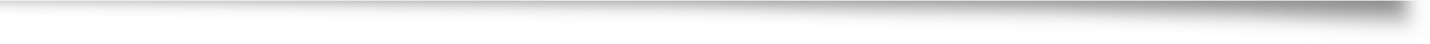 Dr. Frank Tracz
Director of Bands
Kansas State University
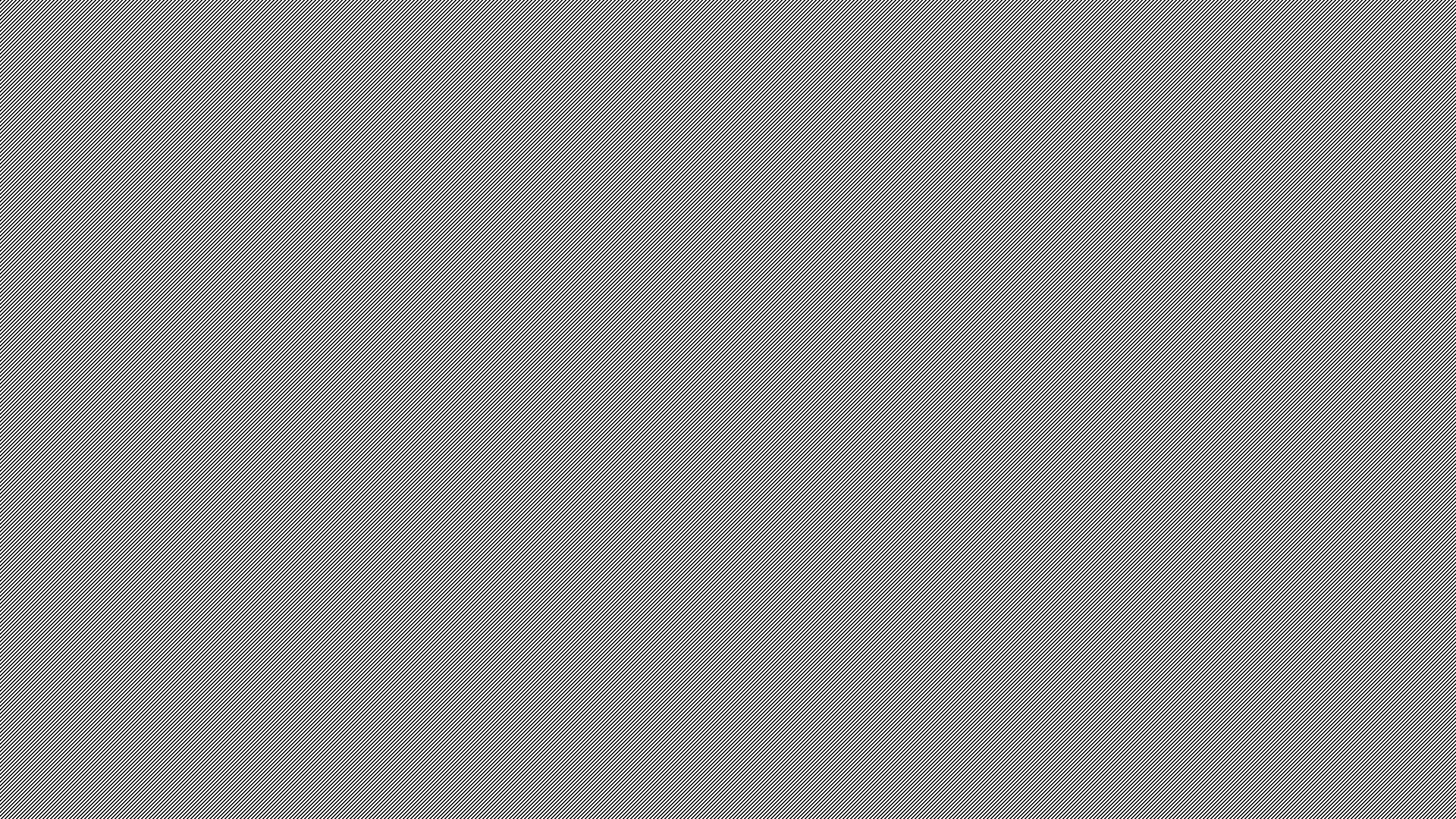 TOP TEN THINGS OF IMPORTANCE:
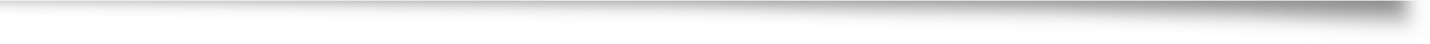 Dream
Work Ethic
Education: traditional, street, life
Positive thinking and living
Give up being the victim
Vision
Pay the price
FLEXIBILITY: adjust, change, adapt, suffer, enjoy, etc.
Help others. Always.
Plan
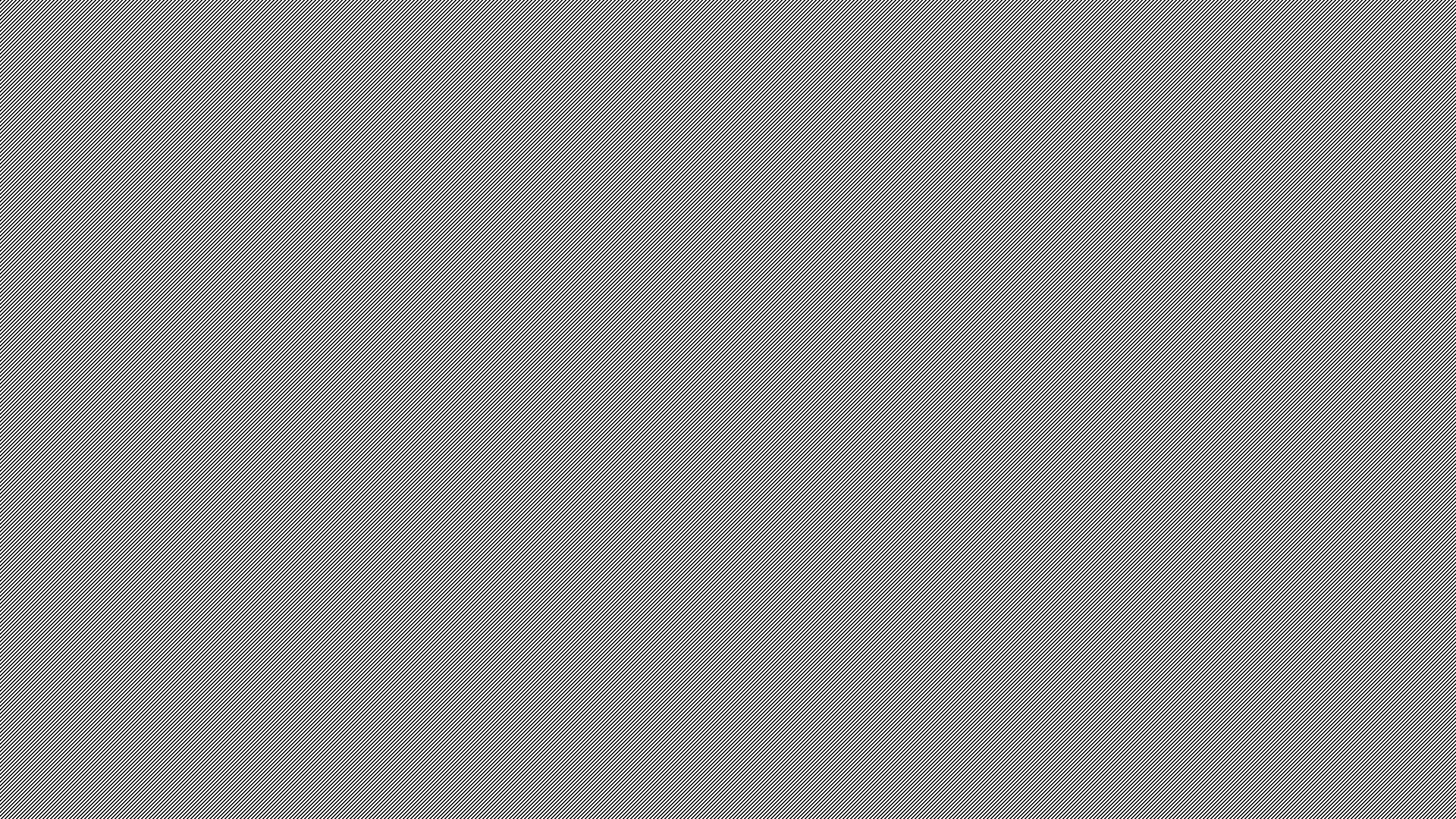 Often.
In color.
Eyes wide open.
Where do they come from?
Be realistic (Disney World started as a swamp!!)
“It’s kinda fun to do the impossible.” –Walt Disney
Challenge everything.
Accept your own challenges as well as from others.
“They said it couldn’t be done” is the best opening statement.....
PLACEHOLDER
PLACEHOLDER
PLACEHOLDER
Plan.
1. DREAM
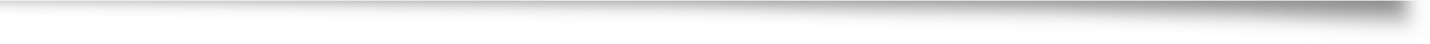 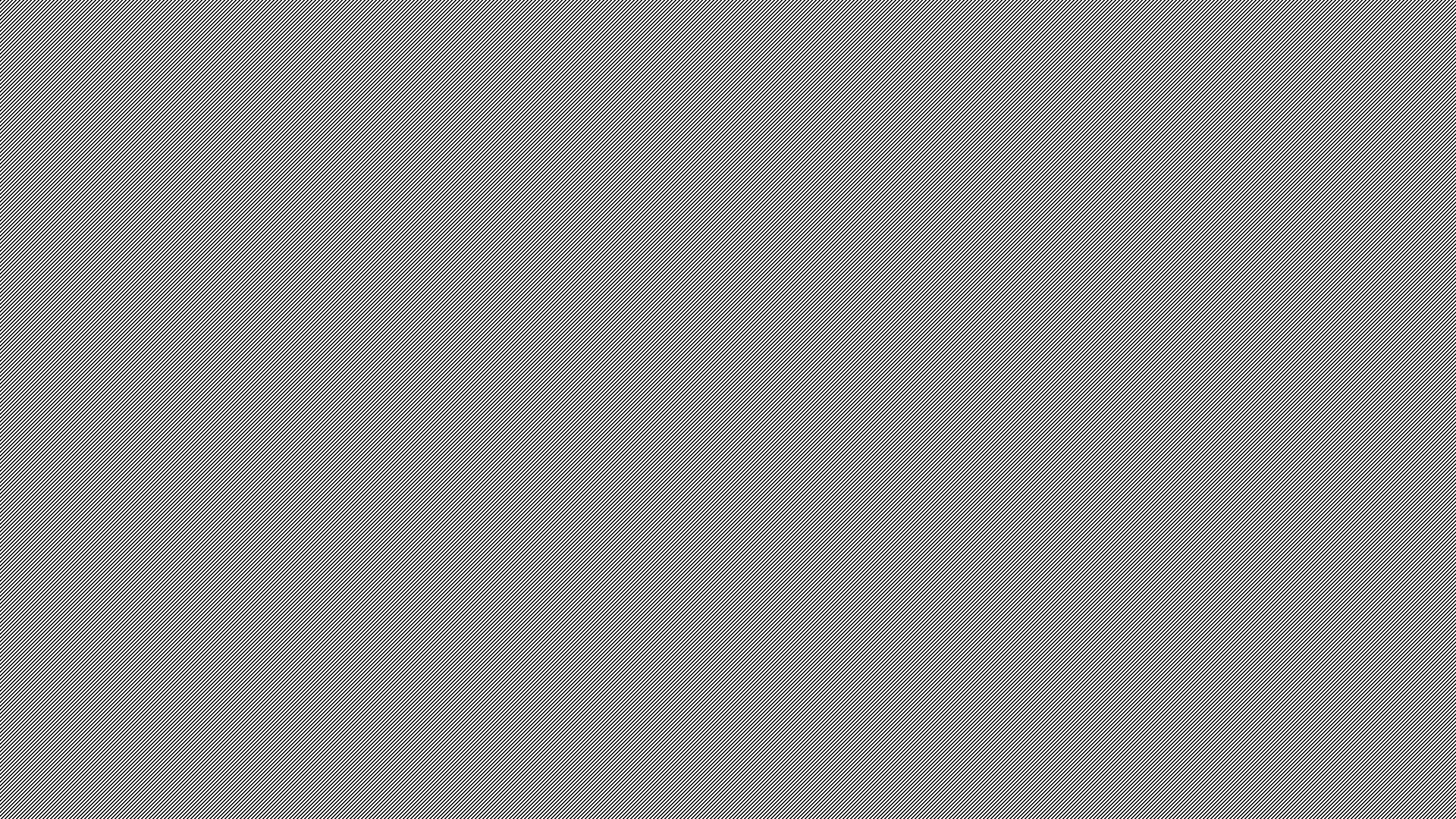 Surround yourself with good people.
Get your hands dirty.
Volunteer (for the tough jobs).
Sleep less.
Understand, know, develop, work for closure....in everything!
Develop the attitude of  “whatever it takes.”
Be influenced by “good” people and things.
“Successful Entrepreneurs will gladly work 80 hours a week to avoid the 40 hour work plan.” –Shark Tank!
“Successful Band Directors will gladly work 80 hours a week to avoid the 40 hour band program.” –DT
Learn to “chunk it.”
Pick the low-hanging fruit.
PLACEHOLDER
PLACEHOLDER
PLACEHOLDER
Plan.
2. WORK ETHIC
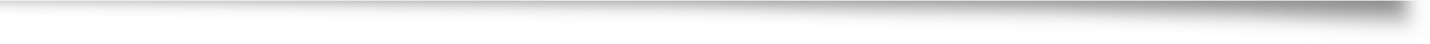 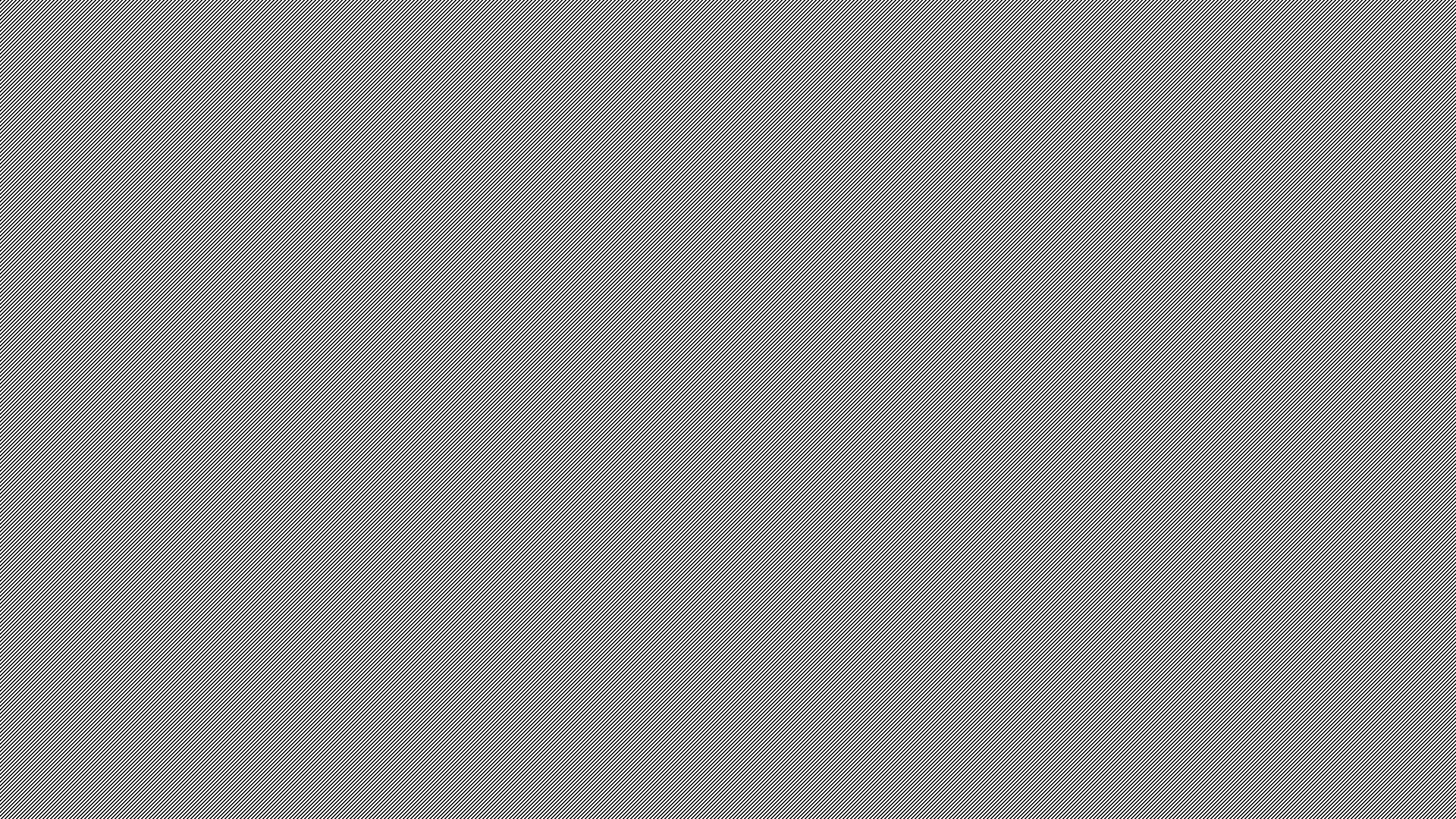 Growing up.
Your world is your school.
Consequences.
Traditional:
The Street:
Life:
Experience is the toughest teacher.
School never lets out.....
Surround yourself with good people.
PLACEHOLDER
PLACEHOLDER
PLACEHOLDER
Plan.
3. EDUCATION
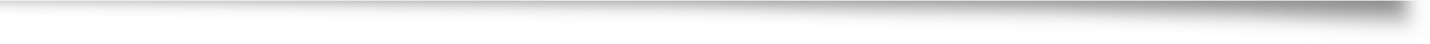 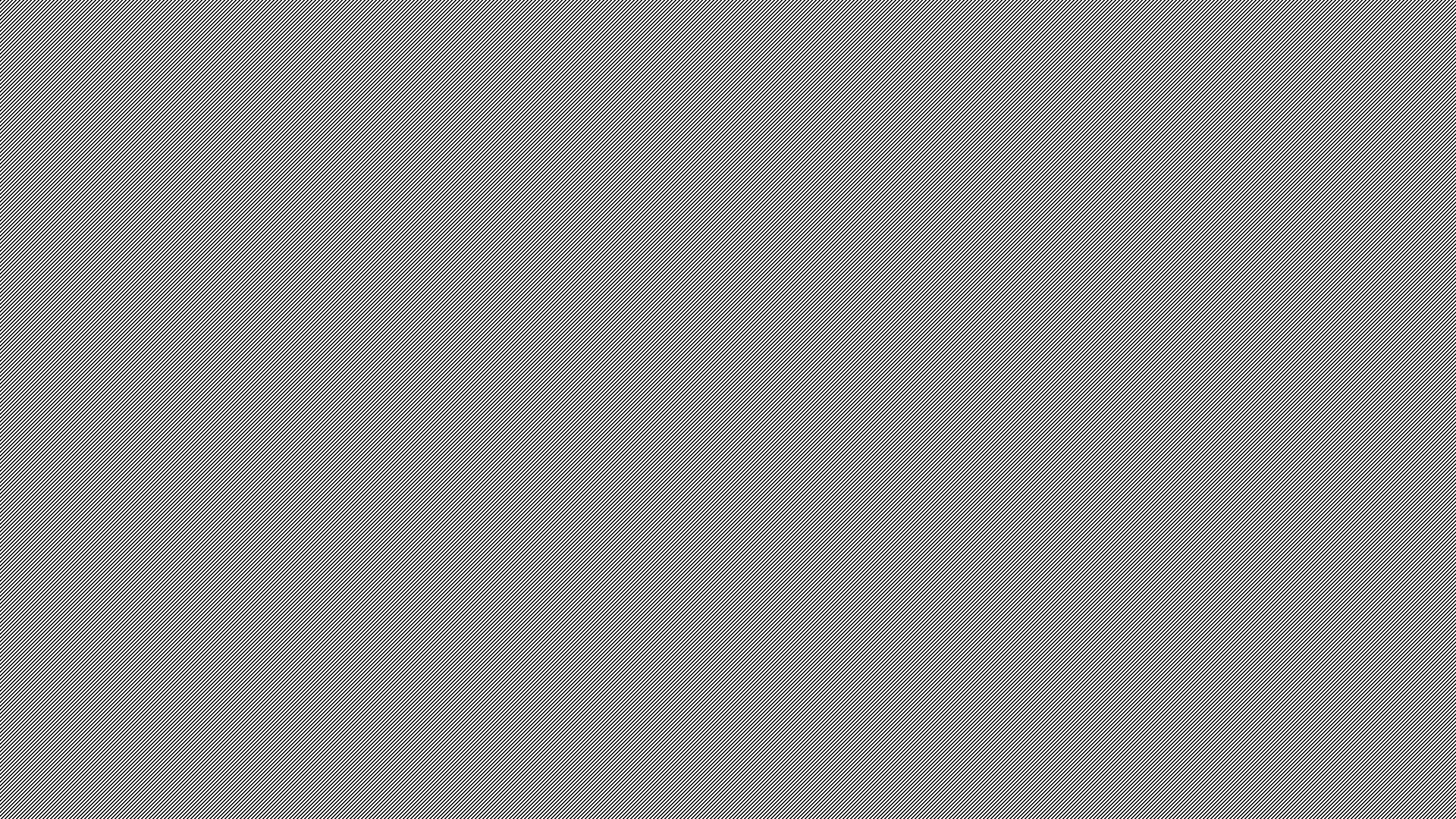 Thinking. (who you hang with, you become)
Good thoughts, good results.
Look on the bright side, or the learning side.
Living: where, when, why, how, it all matters and it all teaches.
Remember what it is like to be down and out.
Be honest. Always.
PLACEHOLDER
PLACEHOLDER
PLACEHOLDER
Plan.
4. POSITIVE
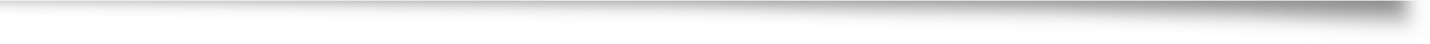 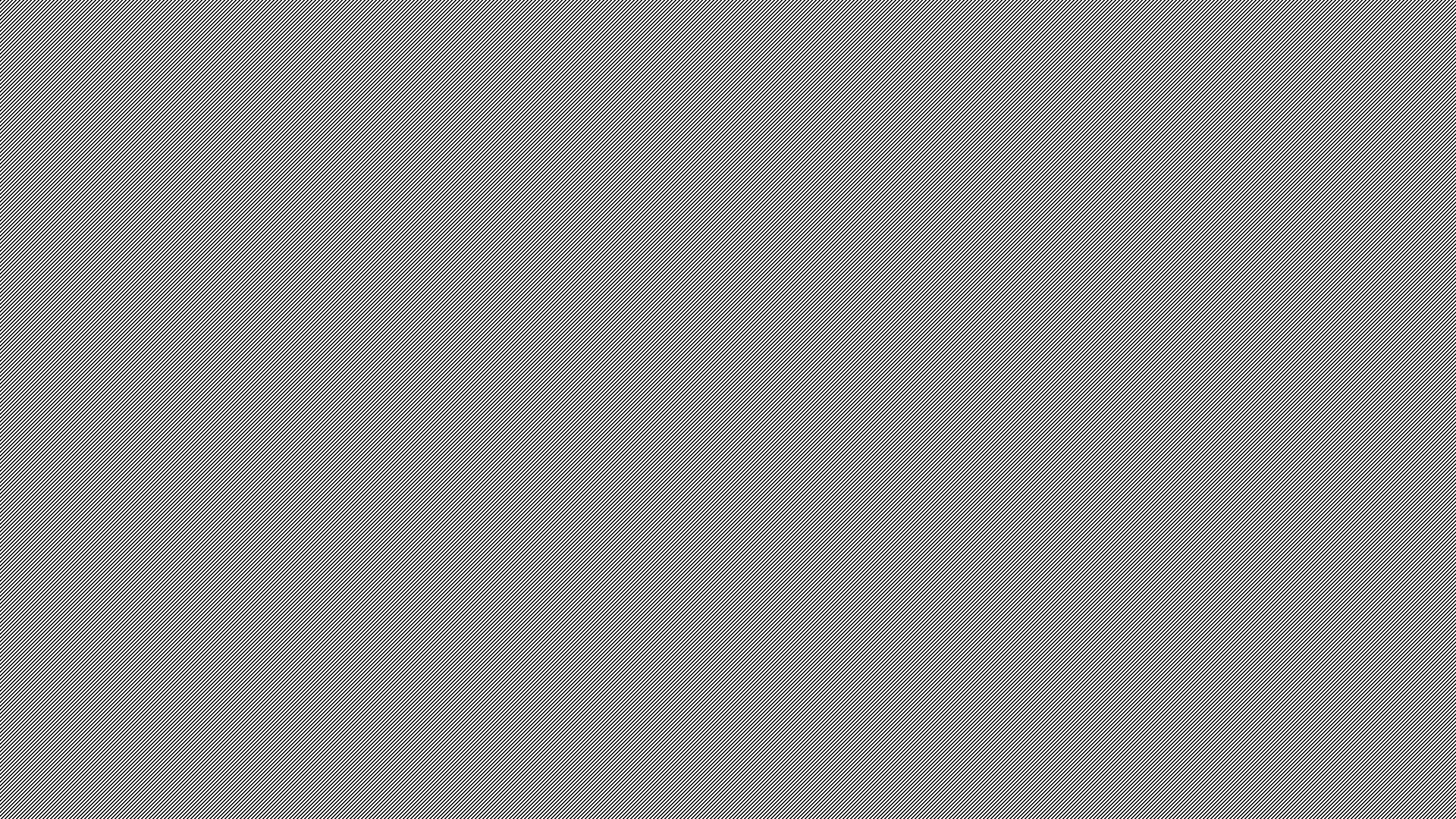 Being the victim.
Giving up.
Blaming others.
Whining.
Making excuses.
PLACEHOLDER
PLACEHOLDER
PLACEHOLDER
Plan.
5. GIVE UP....
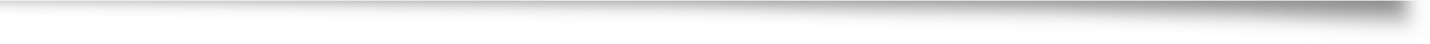 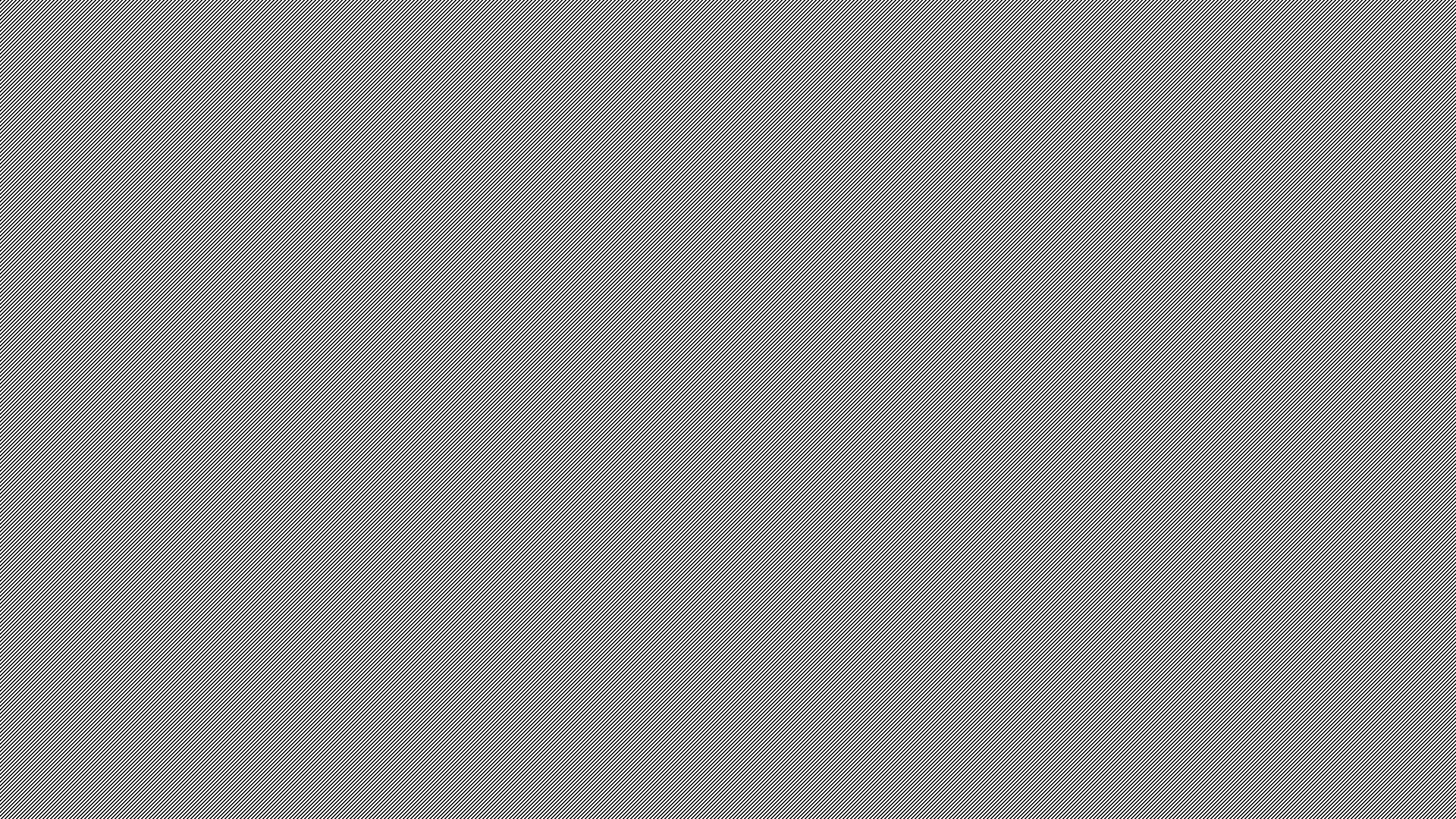 Why have one?
How to develop one?
Where does it take us?
The “Arnold Palmer” vision example.
See the “Vision Doctor,” often!
PLACEHOLDER
PLACEHOLDER
PLACEHOLDER
Plan.
6. VISION
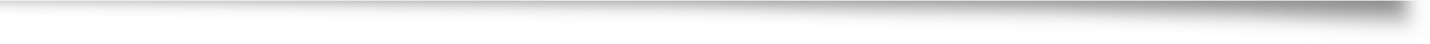 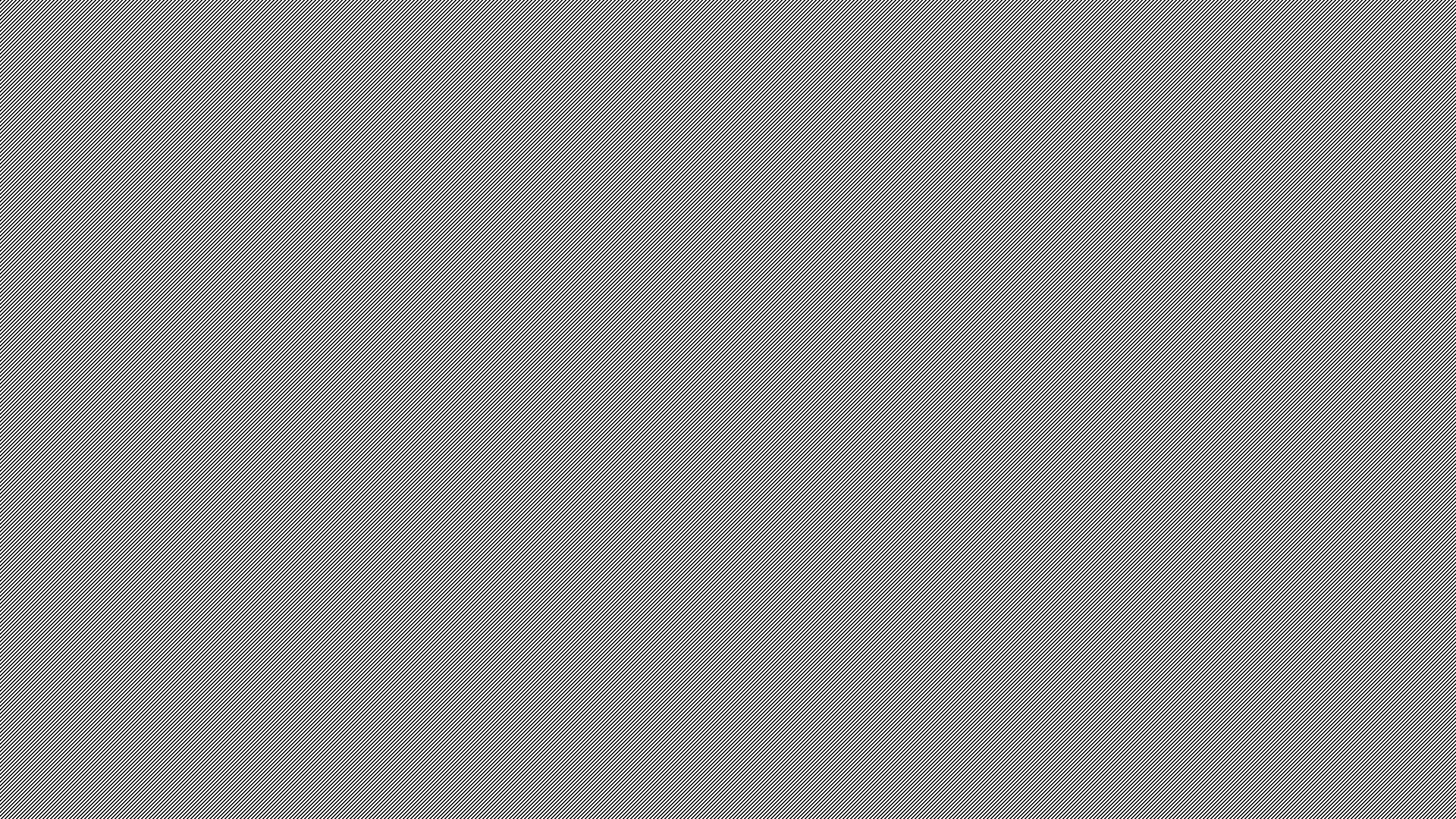 Everything has a price tag.
Everyone can afford everything.
Create and choose value.
Your “account” has limits.
You can continually “add” to your account.
Collect your “pop bottles.”
Absence creates strength.
Absence creates desire.
Absence creates a way.
Create your own “drive.”
Point the finger at YOU! (Stand up, point your finger, turn as far as you can to the right from the hips.)
Celebrate the win, learn from the loss.
PLACEHOLDER
PLACEHOLDER
PLACEHOLDER
Plan.
7. PAY THE PRICE
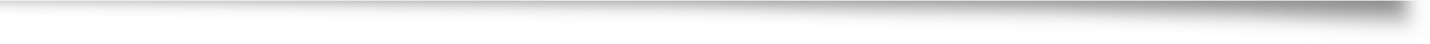 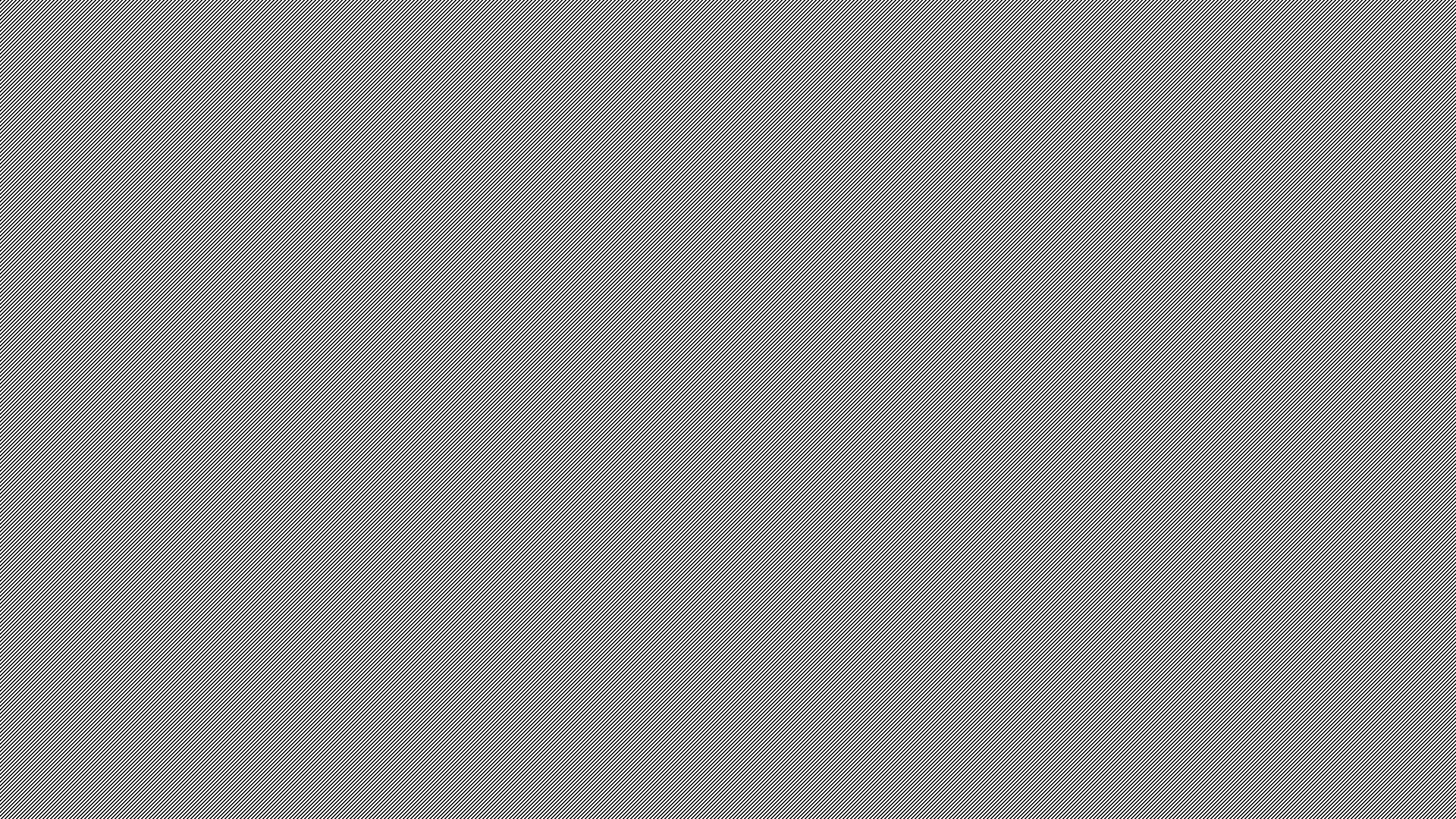 When given lemons.....
Learn to hit the “curve ball.” (Young baseball star and Mom farm club story)
“Dirt” roads are more challenging, harder on you, dirtier, dangerous, uncompromising, etc.
“Dirt” roads are also more fun, exciting, unpredictable, more scenic, less travelled.
Learn to adjust, adopt and adapt.
Change is inevitable.
PLACEHOLDER
PLACEHOLDER
PLACEHOLDER
Plan.
8. FLEXIBILITY
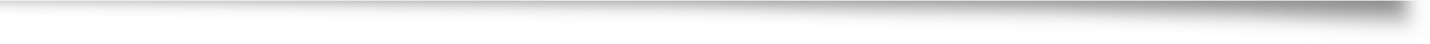 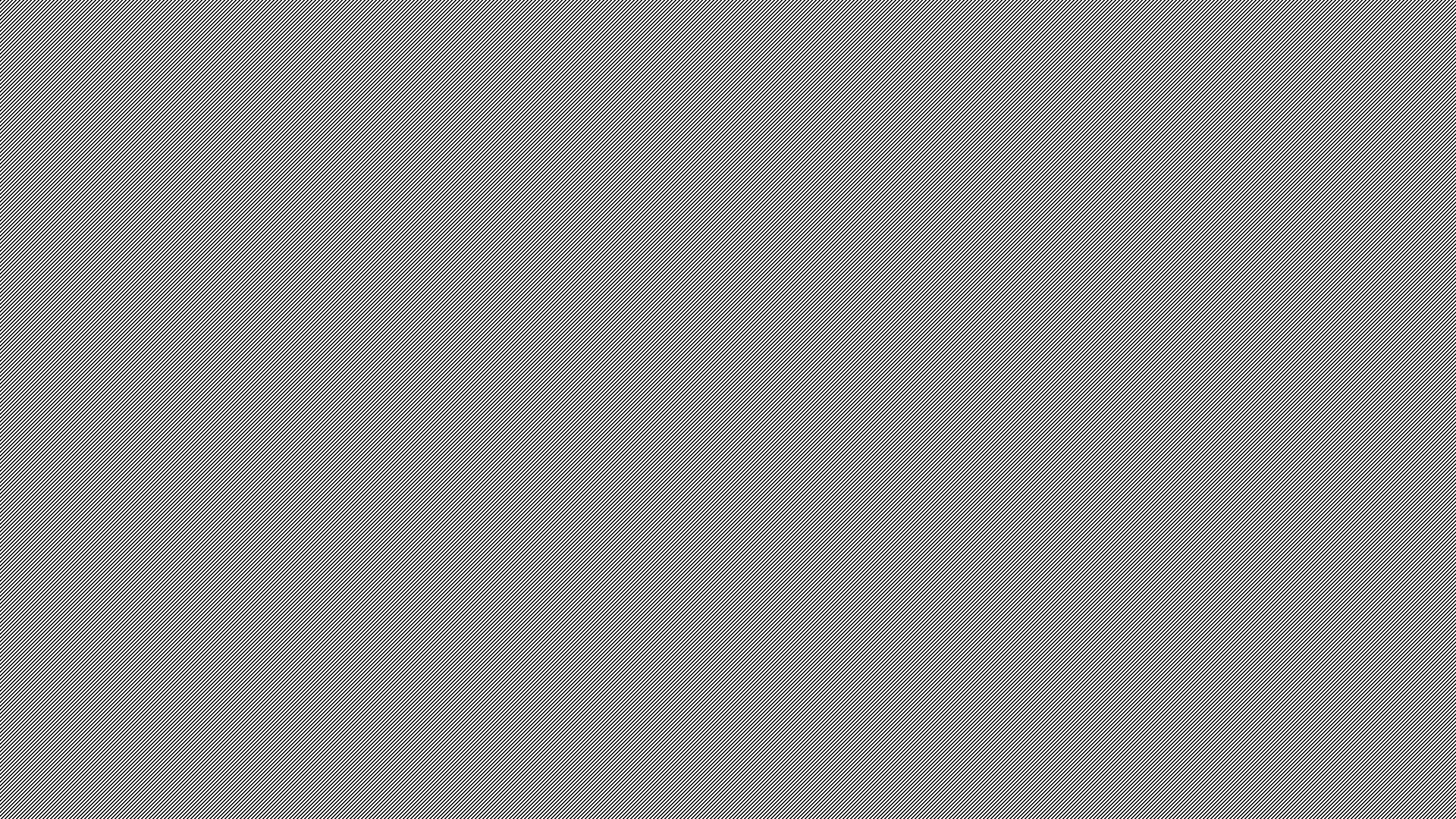 Learning is amplified when we give.
Emotional strength is solidified.
True definition of a teacher.
Teacher, Parent, DOB, Dean, Principal, etc. titles matter to a point.
“Content” within the title is the most important.
Can’t save them all, but you can save one each day. (Starfish on the beach story)
PLACEHOLDER
PLACEHOLDER
PLACEHOLDER
PLACEHOLDER
Plan.
9. HELP OTHERS
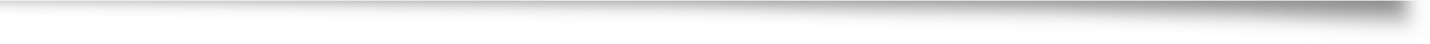 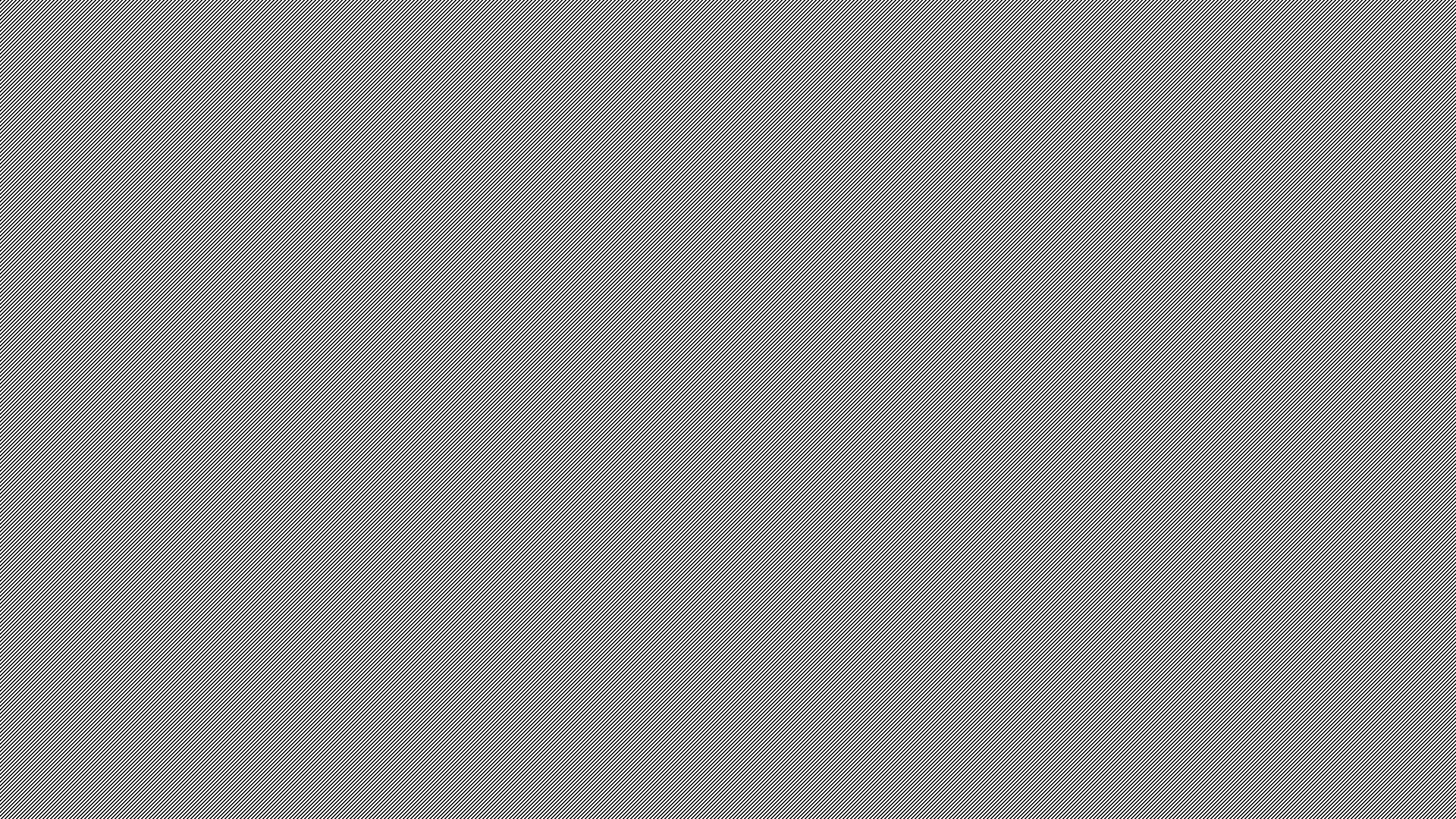 Macro-Micro-Macro.
While you are climbing to the top be sure to know the way back down.
Stay the course, but go with the wind.
PLACEHOLDER
PLACEHOLDER
PLACEHOLDER
PLACEHOLDER
Plan.
10. PLAN
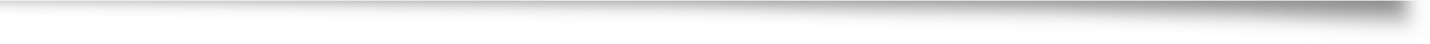 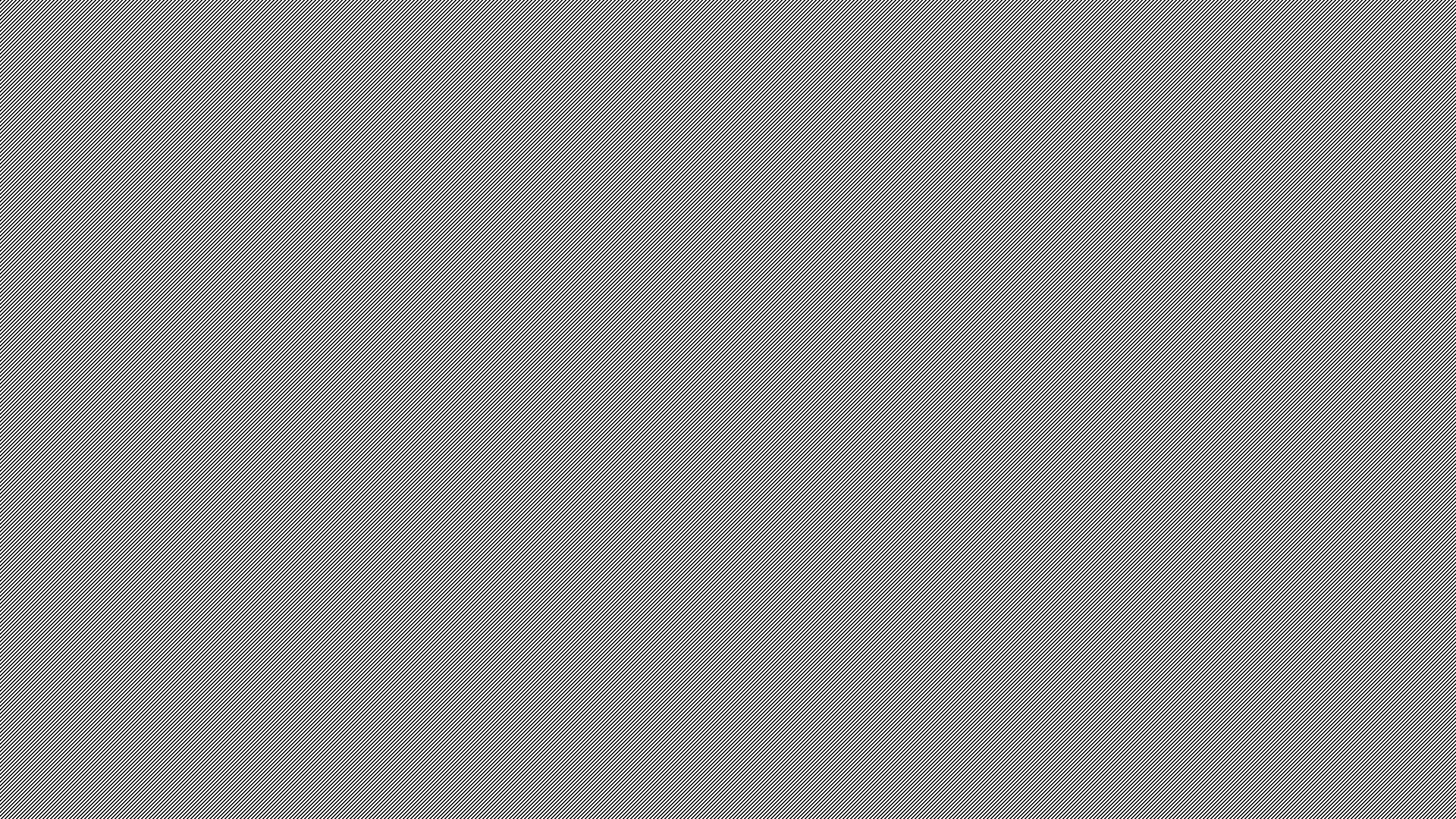 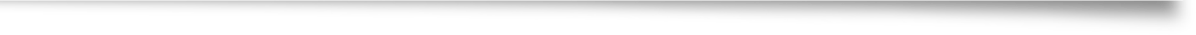